TDC zero suppression
Jin-Yuan Wu, Grass Wang
Da-Shung Su, Wen-Cheng Chang
2012/Oct/02
New Design
We started it from scratch, only keep the FPGA input/output port.
The new TDC is based on multi-sampling principle. The TDC card records hits only, so that we don’t need zero suppression.
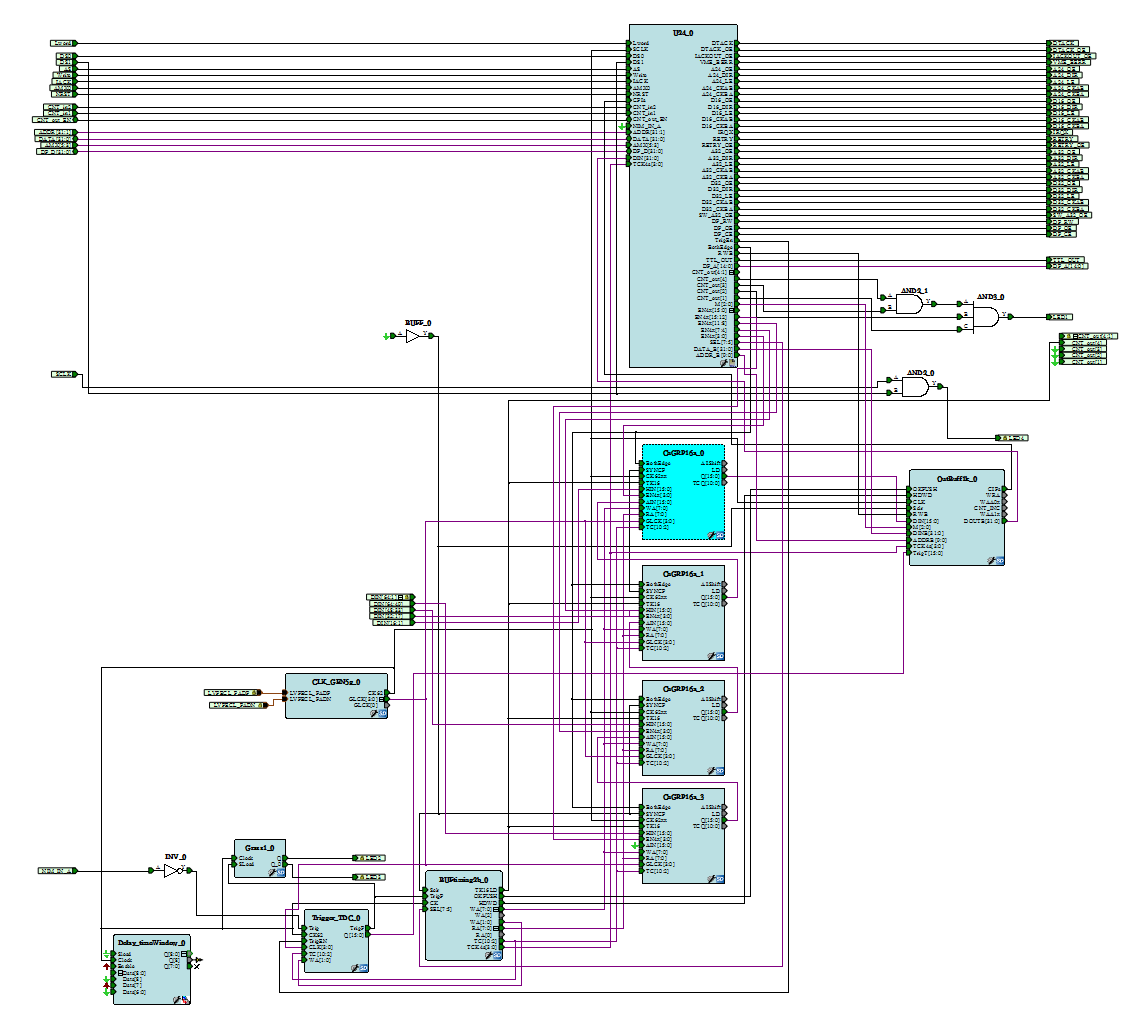 Third layer buffer
Second layer buffer
First layer buffer
First layer buffer
3 layers buffers
second layer buffer
Third layer buffer
First layer buffer
4 hits per channel, 
Buffer pushing: Any clock cycle at 250 MHz.
Buffer popping: 1 hit/64 ns.
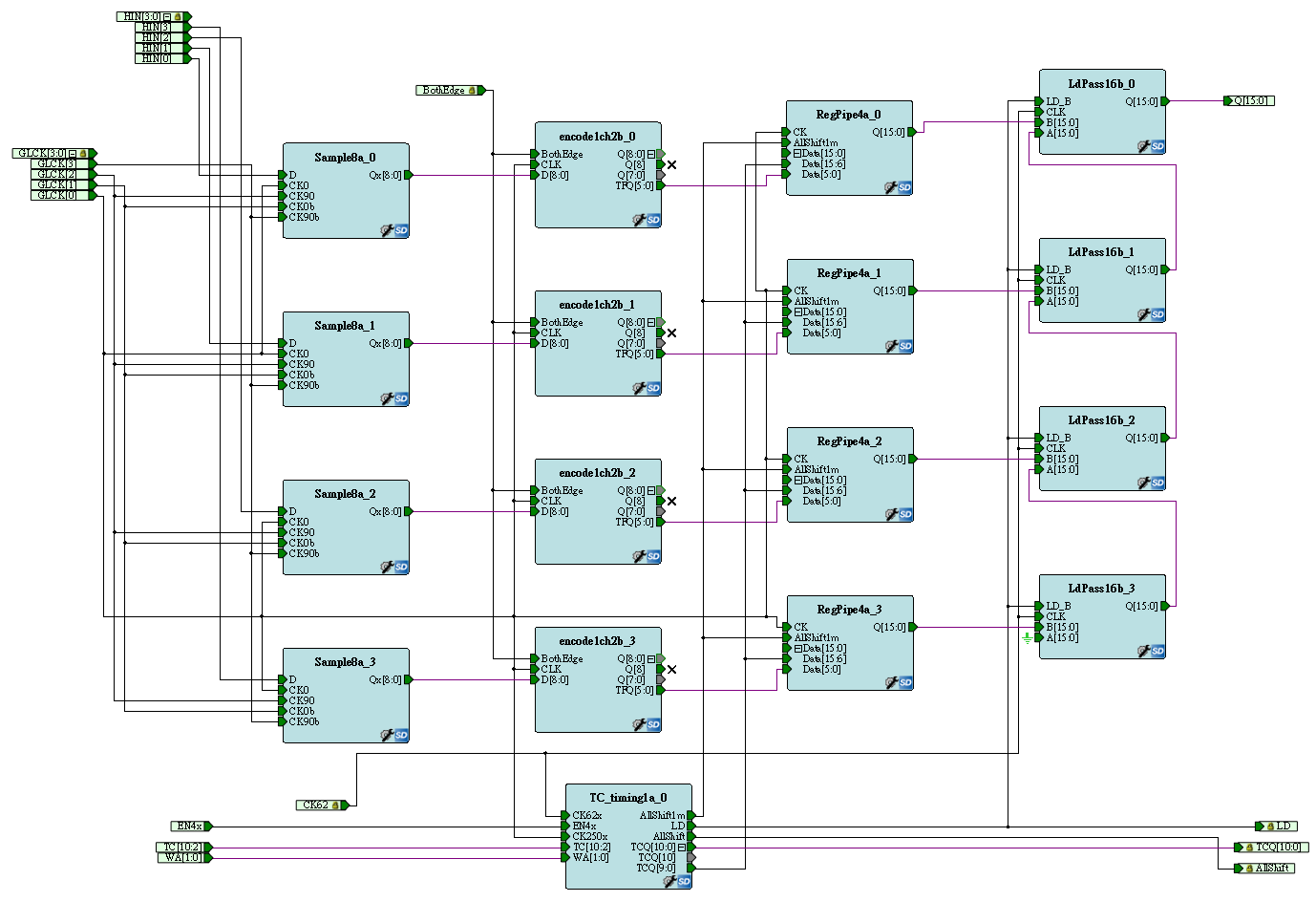 RegPipe4a/ChGRP4a
[Speaker Notes: nothing to do with trigger]
Second layer buffer
Second layer buffer, every 4 channels share a circular buffer
 (Page size)*(Number of Pages) = 256, user defined.
Hits fill into a page continuously.
When a trigger is received, hits are filled to next page and the current page is copied to the third layer buffer.  The sequence is called copy in progress (CIP).
(e.g. Page size=128 , CIP =128* 16 = 2048 clock cycle =2048 *16ns = 32us)  (worth case scenario)
SRAM256x16/ ChGRP16a
[Speaker Notes: (CIP/ writing is trigger free/readout related to trigger)]
Second layer buffer
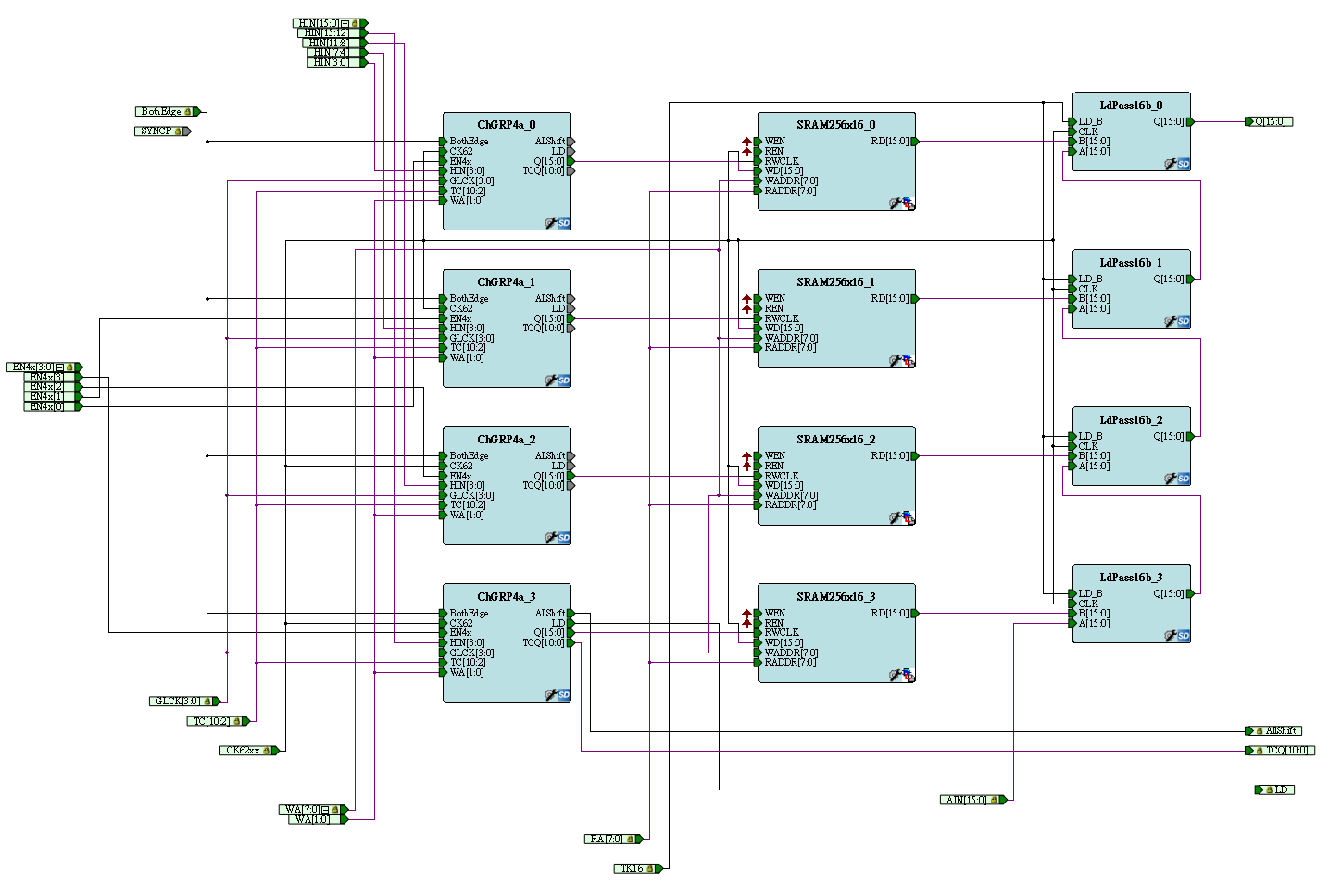 SRAM256x16/ ChGRP16a
Third layer buffer
Buffer size =1 K
 (Page size)*(Number of Pages) = 1024, user defined.
Hit filling during CIP
Readout from VME IRQ
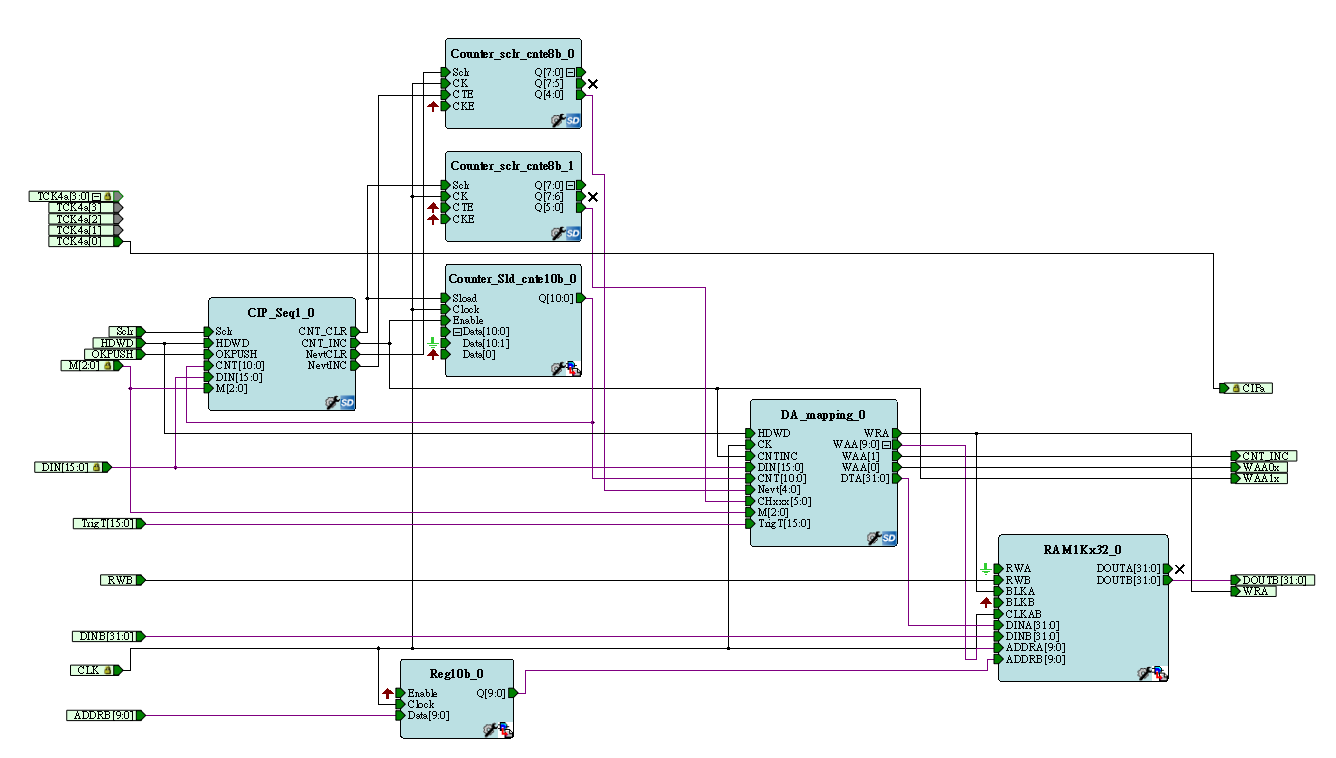 Outbuffer1k
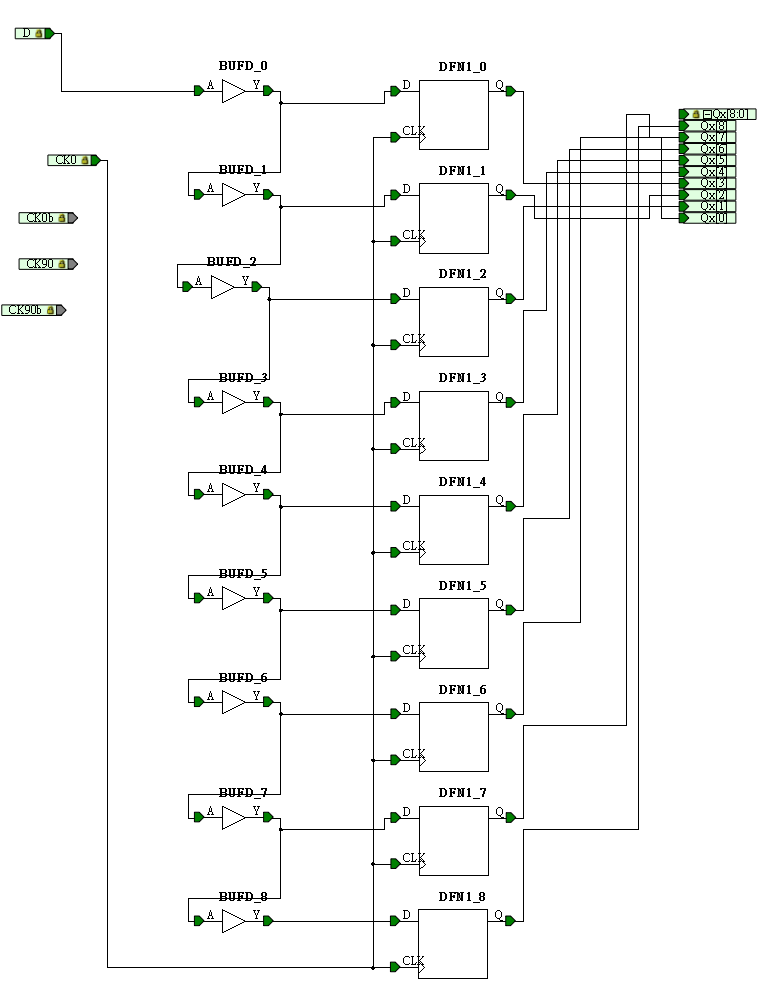 data resolution
250 MHz clock
9 phases
~0.444 ns resolution
Trigger time resolution
The trigger time resolution is same with the data resolution.
Trigger time - Data time = TDC time
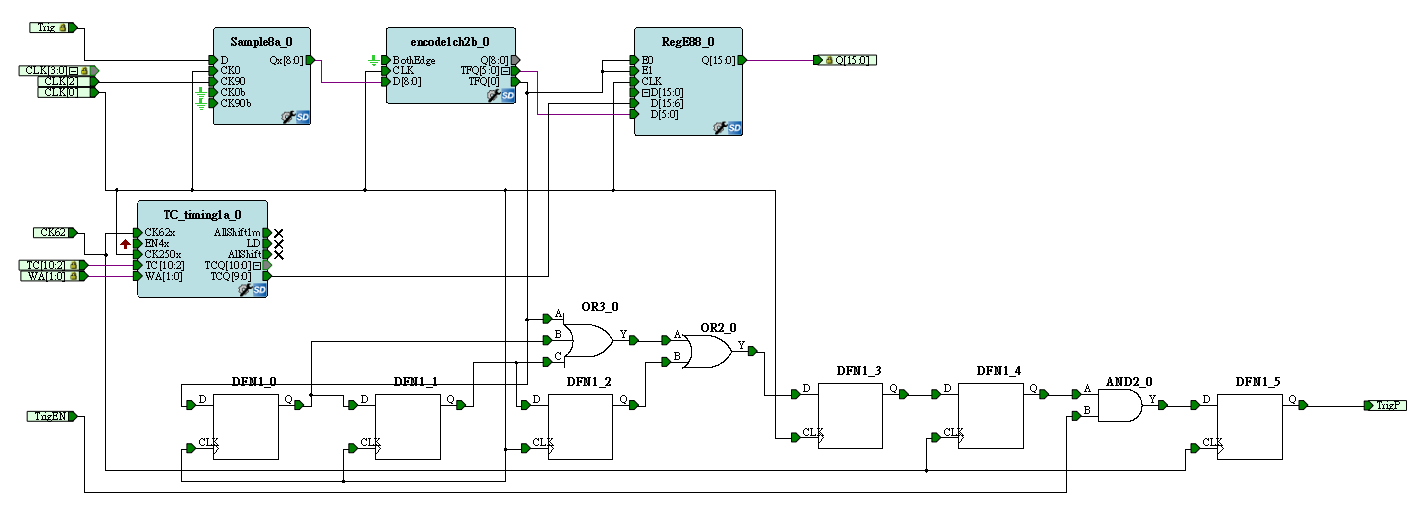 Current Design
Register Map
0x000  version (e9061206)  
0x004 CSR


0x008  test area
0x1000~0x1ffc = event buffer (1k internal)
0x2000~0x2ffc = test area
?~?  = dual port buffer (32 k)
DATA format
Header
Data
[Speaker Notes: MSB = most significant bit]
Data Throughput (worst case scenario)
Assume 100% occupancy each channel will output 4 Byte per event.  (32 bits for  and channel information of one hit)
For each card: 4*64 = 256 byte per event
For a  system with 100 cards: 25.6KB per event
Assume trigger rate 2KHz : 51.2 MB/s   (for only one card is 0.05 MB/s)
A Gigabit Ethernet support at 1 Gbps (1000 Mbps =125 MBps)
VME backplane speed for BLT32 =25MBytes/s (25Bytes/us) = (10 us to readout each TDC/event) (worst case scenario)
[Speaker Notes: The old TDC without zero suppression is ~ 1k bytes per event, which took ~90us to read out]
Beam structure
137us bin size
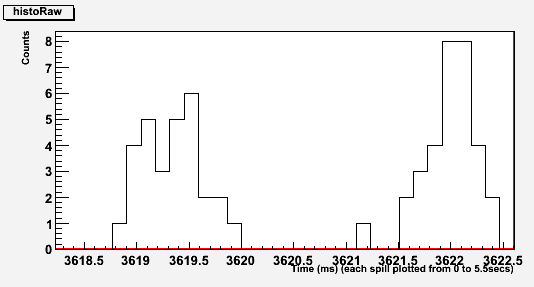 Before Inhibit
Bin size =137 us
Dead time was 680 us in the Run1


If the deadtime is 90us (70 us?), the dead part will decrease a lot …
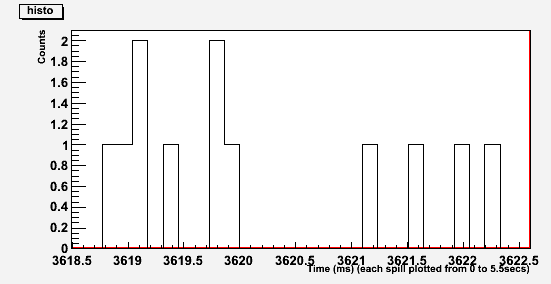 After Inhibit
Real case
In the final run (2173) in Run1
The Max number of hit is less than 4000
In the worth case scenario, 4000 hits per events. For one event we get 4* 4000 =16KB   
we were assumeing 25.6KB on last page
so that, in the real run, the deadtime is much lower than what we estimated
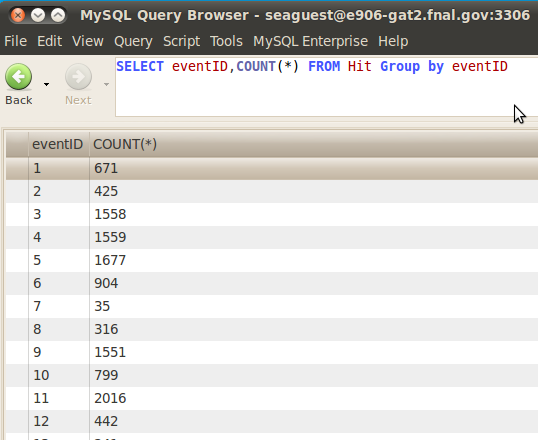 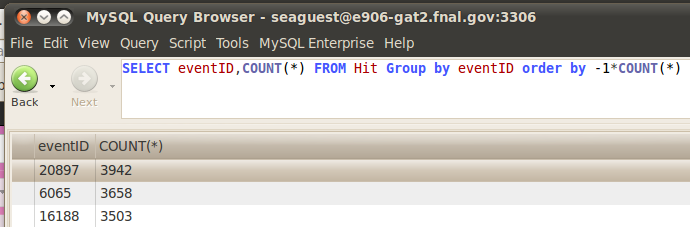 Where are we …
The time information of data and trigger are tested
Time line 
Sep/Oct: main-function test, building the 				production test system 
Nov 2012: add future designs – time window cut and delay
Dec 2012 :Production test
Jan 2013 :Fine tune with E906 detectors/cosmic 			ray
TDC main part test – Oct/2012
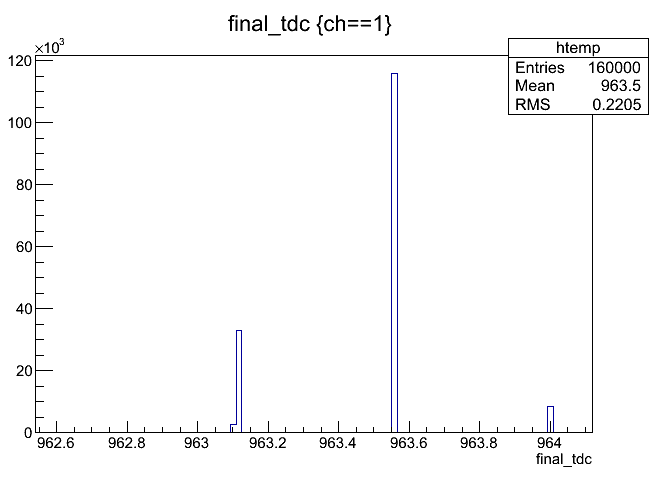 TDC main part test  – Oct/2012
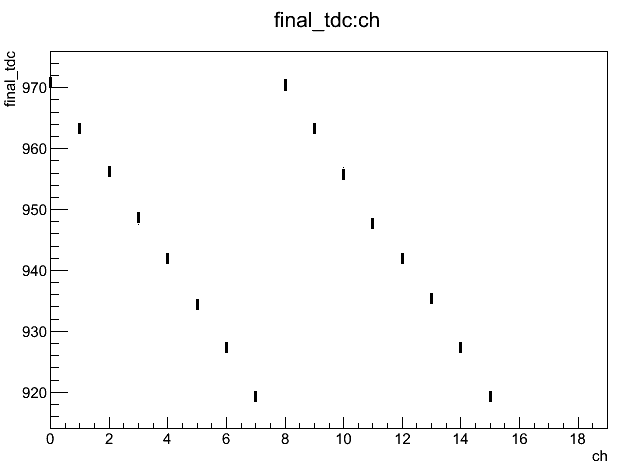 Thank you…
Backup
CIP (copy in progress) free:2~32 buffer to store data during CIP. Data still can be record during CIP.
User selected buffer size
Maximum hits per trigger   (32~1024)
Maximum events per IRQ   (1~32)
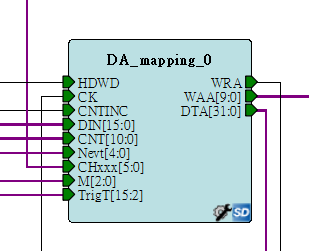